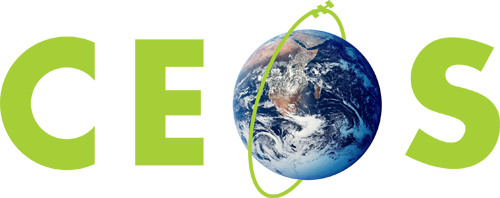 Committee on Earth Observation Satellites
CEOS Contributions to GEO
CEO Team
SIT-31 Agenda Item # 5
CEOS Strategic Implementation Team
ESA/ESRIN, Frascati, Italy
19th-20th April 2016
Contribution to CEOS leadership and governance

These are big opportunities to be part of making GEO a success.   A lot of this activity may not be strictly core ‘CEOS business’, but it reflects that the success of GEO directly influences the success of CEOS. Right now it is the SIT Chair and CEO Team stepping up to these roles. 

Question: Do we need to be clearer that these are ‘expectations’, and formal duties, of people in these roles?  How do we wish to sustain this contribution?
2
‘Institutional’ contributions

CEOS often committed to play a role in the leadership of the task, alongside other key players, not just to make a specific technical contribution, with an implicit commitment for us to manage ourselves internally to ensure continuity of our contribution.

These raise a significant expectation – including that we will manage continuity and consistency, over the longer-term. 

Question: Should we increase the structures around how we accept and oversee these contributions?  Should we aim for more consistency across them? Or do we have it about right, managing it through our Plenary and work planning endorsement processes?
3
‘Thematic’ responses

We are looking to the GD-8 foundational task on requirements to make this a more structured approach with deeper user engagement and more rigorous prioritization.

Questions:
To what extent should we in fact take a breath, and wait to see what happens, with GD-8?
How should we oversee and coordinate implementation of these responses within CEOS? AdHoc Teams?  Experts? A mix? 
When do we respond? There is a lot of work in developing a response, gaining buy-in to resource implementation, and then coordinating that implementation.  What level of ‘political support’ should we look for, and at what stages, before taking each step?
4
The ‘space task’ (GD-5)

Reflects our long-term work to build the ‘space segment’ of GEOSS.  
Current position is that we believe in-situ needs dedicated attention to make progress, and we wish to see the in-situ community step up.  This is reflected in the new GEO Strategic Plan. 

Questions:
Should we, and if so when should we, we ‘step up’ and engage further, for example a co-leadership role in a cross-cutting in-situ/satellite integration foundational activity? 
Another thought, should we make it a condition of our involvement in an activity/initiative that there is a ‘champion’ for the in-situ community involved?
5
Opportunistic contributions

Perhaps not specifically indicated in the CEOS work plan, but may be in a Working Group etc work plan, or may have a more general ‘blessing’ from CEOS for one of ‘our people’ to contribute. If the relevant interested agency or even individual stepped back, CEOS would probably no longer be in a position to contribute.

Question: 
Should we perhaps draw a sharper line between a ‘CEOS’ contribution, where as a group we have committed to make it work over the longer-term, with a number of agencies involved, and an ‘agency’ contribution that CEOS ‘supports’ or ‘endorses’?
6
Efforts to ‘kick-start’ activities

In some cases we have recognised the desirability of GEO taking an activity forward, because it is important to us.  We may have worked hard to get it started, to bring in the right partners to take ownership and lead it forward, enabling CEOS to play a strong role but one more attuned to its mission. 

Question: When this does not happen, how and when do we make the call to ‘step back’ somewhat, rather than running the risk of being pulled deeper in?
7